Développersa résilienceÉlaborez votre propre plan
Si ce n’est déjà fait, veuillez répondre au Sondage VIA gratuit sur www.viacharacter.org
Toutes les ressources du site Stratégies en milieu de travail sur la santé mentale sont accessibles à tous, sans frais, gracieuseté de la Canada Vie.
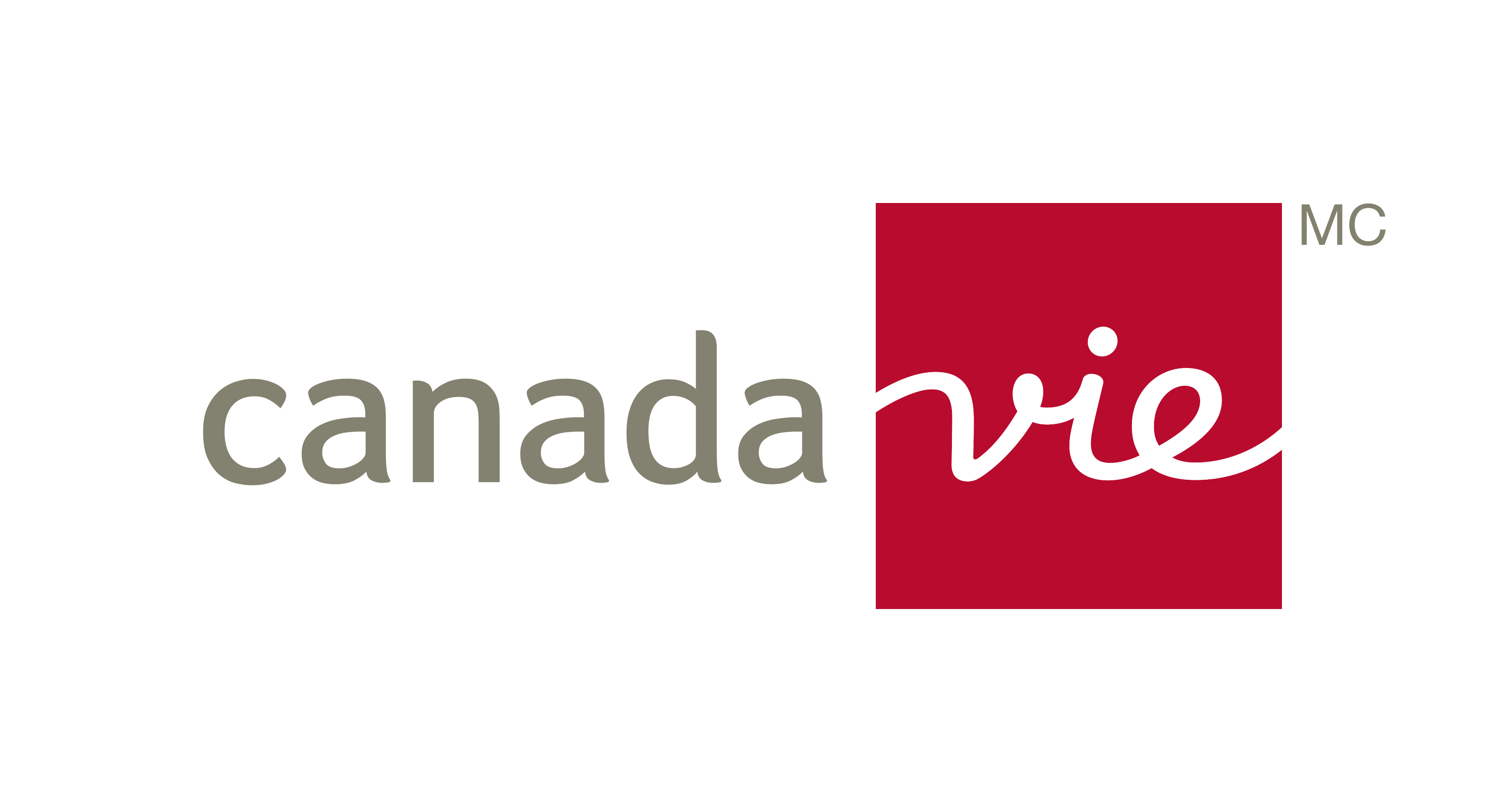 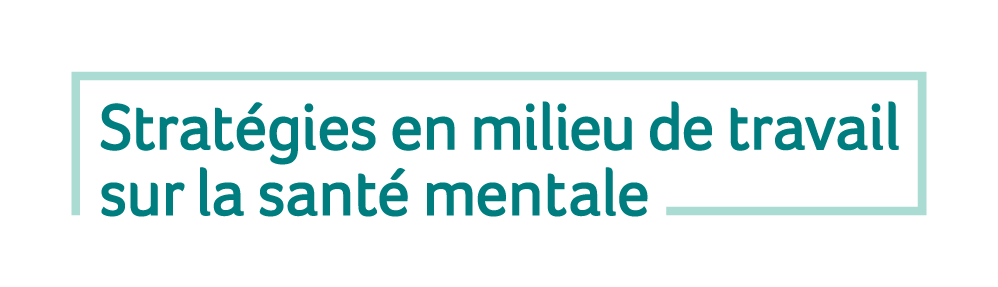 [Speaker Notes: NOTE D’ANIMATION : S’il vous est impossible de faire faire le sondage à l’avance, vous pourriez ajouter 15 minutes à votre présentation pour permettre aux participants d’y répondre sur place, sur leurs appareils. Assurez-vous de prévoir un accès sans fil pour les participants qui n’ont pas un forfait illimité et de prévoir d’autres options pour ceux qui n’ont pas d’appareil.

_______________________________________

DURÉE :

La séance entière devrait durer 3 heures idéalement, incluant deux pauses d’étirement de 10 minutes chacune après chaque heure.
Si vous disposez de 2 heures seulement, sautez les sections « Planificateur de stratégies d’adaptation » et « Connaître les ressources potentielles », et invitez les participants à les remplir pendant leurs temps libres.
Si le groupe est formé d’étudiants et d’employés, nous vous recommandons également de leur proposer de remplir la section « Résilience au travail » pendant leurs temps libres. Sinon, les étudiants peuvent appliquer les 4 choix sensés à trois facteurs de stress pendant que les employés remplissent la section « Résilience au travail ».
Si vous disposez seulement d’une heure, vous pouvez sauter les diapositives d’introduction (4 à 11), expliquer comment utiliser les quatre choix sensés et proposer de remplir cette section dans leurs temps libres. Expliquez brièvement les autres diapositives, mais prenez le temps de leur faire choisir un engagement envers eux-mêmes avant de conclure la séance.

________________________________________
DÉBUT

Distribuez les guides « Plan visant à accroître la résilience » (employés) ou « De la survie à la réussite » (étudiants). Invitez les participants à vérifier s’ils ont le guide qui convient le mieux à leur situation :
Le guide « De la survie à la réussite » : personnes qui ont moins de 20 ans ou qui sont aux études à temps plein.
Le guide « Plan visant à accroître la résilience » : personnes qui ont plus de 30 ans ou qui sont sur le marché du travail.
Les participants qui ont entre 20 et 30 ans, qui travaillent ou non et qui ne sont pas aux études peuvent choisir.

Souhaitez la bienvenue aux participants sur votre territoire traditionnel (utilisez les termes appropriés pour votre territoire; vérifiez auprès d’un aîné de la communauté, au besoin).
Détails pratiques – indiquez aux participants où se trouvent les sorties et les salles de toilette, et donnez les heures de pause.
Si vous avez le temps, racontez une anecdote de résilience tirée de votre expérience personnelle. 
Voici un exemple : un proche aidant qui se sentait déjà accablé par les responsabilités inhérentes à ce rôle recevait également des recommandations pressantes de son entourage afin de placer l’être cher dans une maison de soins infirmiers. Au lieu de continuer à vivre du stress en évitant de prendre une décision, le proche aidant a fait montre de résilience en s’accordant des moments de réflexion pour trouver un plan qui lui permettrait de continuer à jouer ce rôle, un plan contenant des solutions (comme embaucher une aide à la maison) auxquelles personne n’avait pensé.]
Choisissez votre version
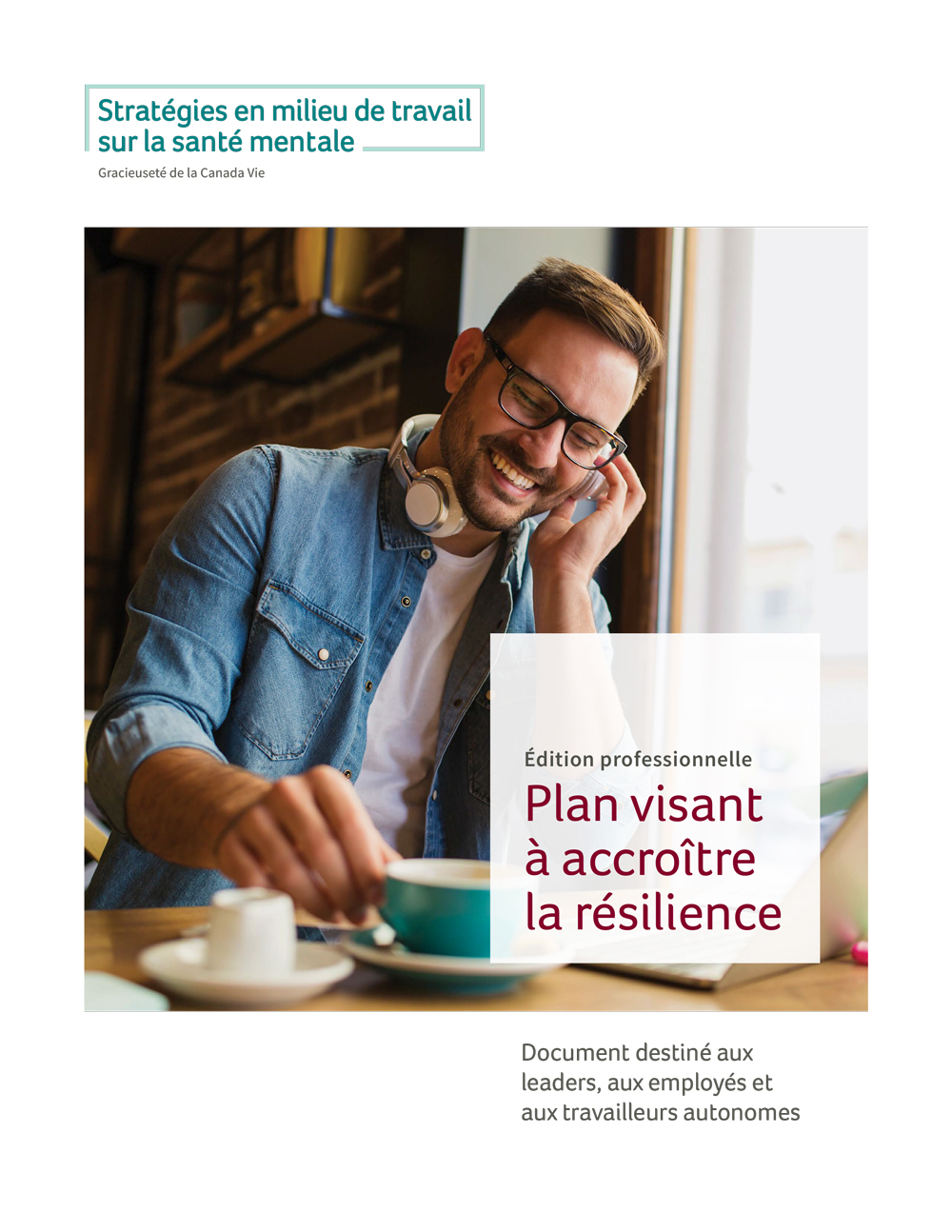 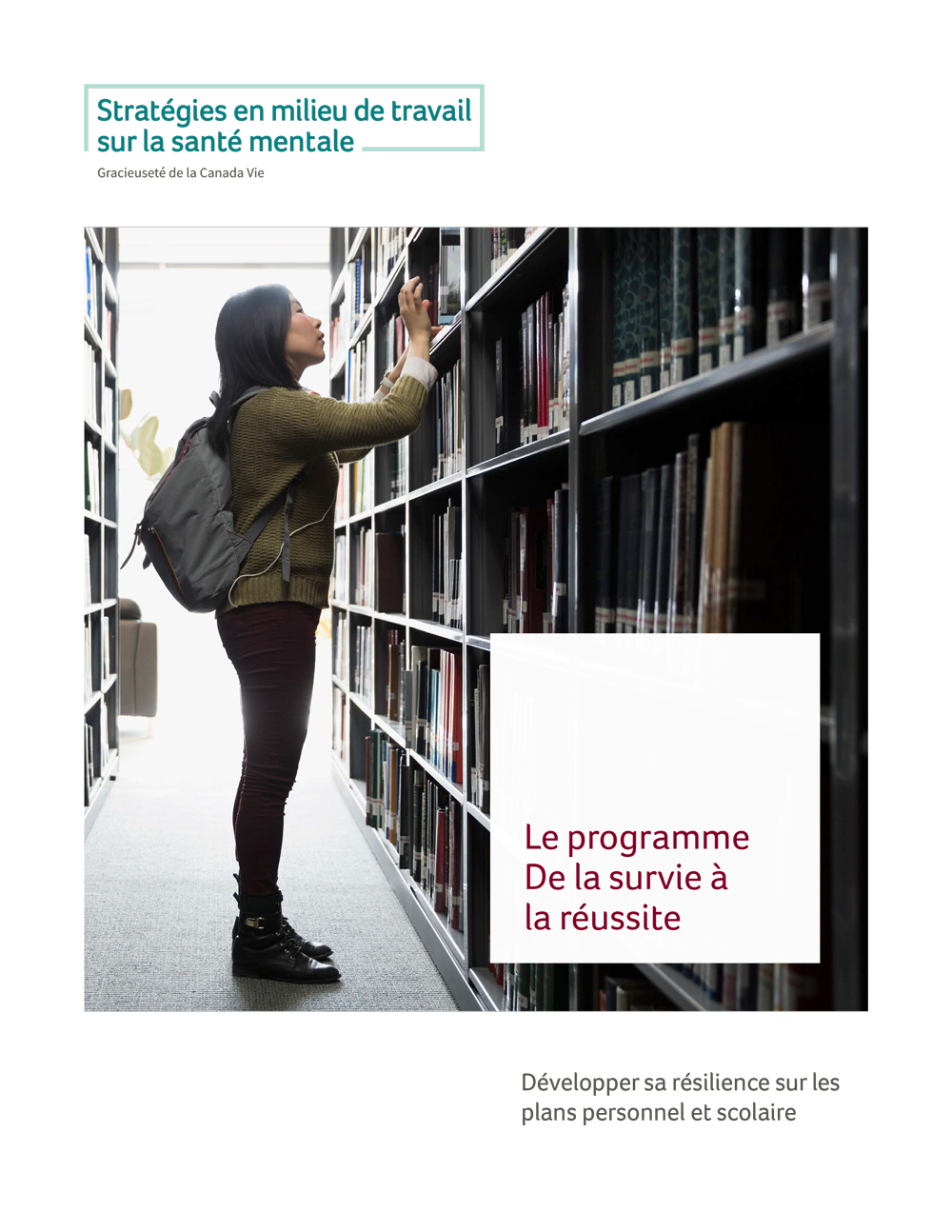 Étudiants de niveau postsecondaire
Leaders, employés, travailleurs autonomes
[Speaker Notes: S’il s’agit d’un groupe mixte, invitez les participants à s’assurer qu’ils ont le guide qui convient le mieux à leur situation.
Participants ayant moins de 20 ans ou aux études à temps plein : « De la survie à la réussite ».
Personnes ayant plus de 30 ans ou sur le marché du travail : « Plan visant à accroître la résilience ».
Participants ayant entre 20 et 30 ans, qui travaillent ou non et qui ne sont pas aux études : au choix.]
Il ne s’agit pas d’un outil thérapeutique ou d’intervention en situation de crise.
Il s’agit d’un plan pour développer sa résilience lorsqu’on se sent assez bien pour le faire.
[Speaker Notes: NOTE D’ANIMATION : Veuillez vous assurer, à ce moment-ci, que vous êtes en mesure de fournir les coordonnées (texto, téléphone, emplacement) d’une personne-ressource qui sera disponible pendant toute la durée de l’atelier pour les participants qui ont besoin d’aide ou de soutien.

Distinction importante – il ne s’agit pas d’une thérapie ni d’un traitement médical. Si vous êtes en situation de crise ou ne vous sentez pas bien, nous vous suggérons de demander à votre professionnel traitant de vous aider à faire votre plan lorsque vous vous sentirez assez bien. 
Il n’est pas contre-indiqué que vous participiez à cet atelier, mais il n’est pas réaliste de penser que vous trouverez des stratégies d’adaptation plus saines pendant que vous avez de la difficulté à fonctionner au quotidien. Ce serait comme vous demander d’acquérir de nouvelles compétences mathématiques pendant un examen : ce n’est pas bon pour votre niveau de stress. Par conséquent, si vous êtes dans cette situation, détendez-vous et retenez simplement ce qui vous interpelle.]
La résilience est-elle simplement une façon de blâmer la victime?
[Speaker Notes: La résilience est-elle simplement une façon de blâmer la victime?
Quelques-uns avaient tendance à le penser en raison du message véhiculé autour de la question : Nous continuerons d’avoir une relation ou un milieu de travail ou une classe toxique, et vous n’avez qu’à vous adapter en devenant plus résilient. Le message communiqué aux personnes qui se faisaient intimider, ridiculiser, humilier ou imposer des exigences excessives était essentiellement le suivant : Vous n’avez qu’à souffrir en silence ou à vous endurcir. Vous devez être plus résilient et moins sensible. 
Autrement dit – blâmons la victime. Les tenants d’une telle approche avaient toutefois une conception erronée de la notion de résilience.]
Faire preuve de résilience, c’est s’adapter face à l’adversité, ou la surmonter :
adversité 
traumatisme ou tragédie
menaces ou harcèlement
stress ou surcharge
problèmes relationnels
problèmes financiers
problèmes de santé
problèmes au travail ou à l’école
[Speaker Notes: Nombre de ces événements font partie de la vie et nous ne pourrons tous les éviter. Ainsi, au lieu de voir la résilience comme une attitude de blâme envers la victime, commençons à la voir comme une force qui donne des moyens d’agir.

Quelle que soit votre situation personnelle ou professionnelle, accroître votre résilience vous permettra d’avoir une meilleure qualité de vie. Vous le méritez.]
Épuisement professionnel
Énergie mentale épuisée
Manque de reconnaissance
Déstabilisation par une trahison
[Speaker Notes: Durant notre analyse documentaire, nous avons compris que la résilience pouvait également aider à prévenir l’épuisement professionnel, ou burnout – qui se caractérise par l’épuisement des réserves d’énergie.
Souvent, les personnes en épuisement avaient brûlé la chandelle par les deux bouts en travaillant continuellement au-delà de leurs capacités. Elles avaient fini par épuiser leur réserve d’énergie mentale et ne plus arriver à surmonter leurs difficultés.
Le manque de reconnaissance est un autre thème commun. La plupart n’avaient pas le sentiment que leurs efforts étaient reconnus ou appréciés.
Dans certains cas, les proches leur en voulaient de consacrer autant d’énergie au travail ou à des activités dont ils ne faisaient pas partie. Cet aspect peut contribuer à exacerber le stress et la tension dans les relations personnelles. 
Un autre élément d’intérêt, c’est que nombre de personnes épuisées ont dépassé leurs limites de façon continue pendant des années ou des décennies. Habituellement, le point de rupture arrive lorsque la personne se sent trahie ou que son intégrité est mise en doute.]
Incident traumatique
Impuissance
Cruauté délibérée/blâme
Situation inattendue
[Speaker Notes: L’analyse documentaire a également visé à découvrir quelles personnes sont plus susceptibles d’être atteintes du TSPT, pourquoi certaines personnes confrontées à des drames horribles semblent réussir à s’en remettre.
Vous l’avez deviné — la résilience.
Les personnes atteintes du TSPT ou d’un trouble anxieux après avoir été exposées à un incident traumatique disent souvent avoir vécu de l’impuissance dans la situation.
Ce sentiment est pire si elles perçoivent que le traumatisme découle d’un geste cruel délibéré. La personne peut alors rester avec l’angoisse que la cruauté délibérée est partout. 
Une autre expérience que vivent souvent les personnes atteintes du TSPT est de sentir blâmées – soit directement pour l’incident traumatique, soit indirectement par des questions maladroites telles que : « Pourquoi n’as-tu pas fait ceci ou cela? »
S’il est intériorisé, le blâme peut avoir un effet dévastateur. Pensons par exemple à un ambulancier paramédical qui a été bien préparé à faire face aux traumatismes, mais qui ne s’attendait pas à arriver sur la scène d’un accident où il n’a pas réussi à sauver un enfant qui pouvait même lui rappeler son propre enfant. De retour à la centrale, si on lui demande pourquoi il n’a pas suivi le protocole normalisé, il peut intérioriser ce commentaire comme un blâme alors qu’en fait, la question fait partie d’une procédure courante qui vise simplement à vérifier si les intervenants ont agi au mieux dans la situation.]
Conflit ou intimidation
Jugements non fondés
Cruauté
Perceptions erronées
[Speaker Notes: L’étude s’est également intéressée aux nombreuses personnes qui sont fortement ébranlées par une situation de conflit, de séparation ou d’intimidation. Certaines étaient tellement bouleversées qu’elles ont dû s’absenter du travail ou manquer des cours en raison d’une maladie liée au stress.
Nous savons de la WorkSafeBC, qui couvre certaines demandes d’indemnisation pour intimidation, et de la Commission de la sécurité professionnelle et de l’assurance contre les accidents du travail (WSIB en Ontario), qui couvre certaines demandes d’indemnisation pour stress mental chronique au travail, que la majorité des demandes sont rejetées.
La raison est que, même si la situation devient intolérable au point où l’on décide de porter plainte, il n’est pas possible de confirmer que les gestes de la personne accusée constituent la principale cause ou la seule cause à l’origine d’un trouble de santé mentale, ou bien les motivations de la personne accusée n’étaient peut-être pas claires. Une situation de ce genre n’apporte aucune résolution saine, ni à l’accusateur, ni à l’accusé.  
Qu’est-ce qui aurait pu modifier ce résultat négatif pour ces personnes? Vous l’avez encore deviné – la résilience.]
Éléments communs qui peuvent nous briser
cruauté
impuissant
fausse perception
pris par surprise
laissé à soi-même
inattendu
accablé
incertitude
suppositions
sous-estimé
[Speaker Notes: Lorsqu’on rassemble tous les éléments négatifs des situations d’épuisement professionnel, de traumatisme et de conflit, nous pouvons voir leurs points communs.
Et nous pouvons voir comment ces éléments ont la capacité de briser n’importe lequel d’entre nous au fil du temps – surtout si nous sommes déjà vulnérables en raison de pressions familiales, professionnelles, scolaires, financières ou de problèmes de santé.]
Éléments communs qui aident à accroître la résilience
Se connaître
Anticiper les difficultés
Élaborer des stratégies
Socialiser
[Speaker Notes: Voici la bonne nouvelle :
La résilience a, elle aussi, des éléments communs qui peuvent avoir un effet protecteur. Nous pouvons apprendre la résilience et la développer pour nous aider à surmonter la plupart des difficultés, sinon toutes.  
La résilience n’empêchera pas les situations de stress, de conflit ou de traumatisme de se produire – mais elle peut aider à se rétablir plus rapidement et limiter les dommages émotionnels ou physiques.]
Croissancepost-traumatique
[Speaker Notes: En fait, la résilience peut faire plus que minimiser les dommages.  
Elle peut nous aider à tirer des leçons des difficultés de la vie et à nous en servir comme tremplin. 
Vous avez sûrement déjà entendu parler du trouble de stress post-traumatique, mais combien d’entre vous ont entendu parler de croissance post-traumatique?
Je parierais que vous connaissez quelqu’un qui semble avoir vécu une tragédie ou une perte extraordinaire, et qui semble pourtant avoir la joie, la gratitude et le goût de vivre.  
Nelson Mandela, Mère Theresa et, oui, même Monica Lewinsky, pour n’en nommer que quelques-uns.
Il faut donc développer notre résilience – pas pour endurer les situations toxiques, mais pour avoir la capacité de les surmonter ou, du moins, ne pas les laisser anéantir notre joie de vivre.]
Reconnaître vos réactions automatiques face au stress
Aux études – p. 8-12
Sur le marché du travail – p. 8-12
[Speaker Notes: Je vous demanderais maintenant d’ouvrir votre guide à la page intitulée Reconnaître vos réactions automatiques face au stress ou Reconnaître nos réactions automatiques face au stress, selon le guide que vous avez en main.
Vous ferez l’exercice en vous fondant sur votre propre situation. 
NOTE D’ANIMATION [Assurez-vous de dire ce qui suit avant que les participants commencent à travailler dans leur guide] :
Sauf indication contraire, ne partagez pas vos réponses. C’est un moment de calme propice à une réflexion individuelle.
Bien entendu, vous pourrez partager ce que vous voulez avec qui vous voulez lorsque nous aurons terminé.
Nous aurons du temps pour échanger et parler de stratégies plus tard.  
________________________________________________________________

Pourquoi est-ce important? (Extrait tiré du guide Plan visant à accroître la résilience)
Pour la plupart d’entre nous, le stress est un phénomène quotidien. Souvent, nos réactions au stress sont automatiques. C’est-à-dire que nous ne les choisissons pas, pas plus que nous ne les planifions. Toutefois, en arrivant à reconnaître certaines de nos réactions immédiates lors d’un stress, nous serons plus en mesure de les prévoir et de les gérer avant qu’elles ne nuisent gravement à notre vie personnelle ou à notre santé. Chez la plupart des gens, le stress se manifestera également par des réactions physiques automatiques de même que par des changements comportementaux ou émotionnels.
Il faut toujours éliminer la possibilité que l’une ou l’autre de ces réactions indiquent la présence d’un problème de santé indépendant ou sous-jacent pour lequel vous devriez consulter un médecin. Une fois que vous savez que votre réaction est liée au stress, vous pouvez utiliser cette information pour identifier une source de stress ou apporter des changements plus tôt.
Comprendre les réactions automatiques des autres face au stress peut être très instructif pour nous également. Lorsque nous reconnaissons une réaction au stress chez une autre personne, nous sommes moins enclins à prendre son comportement personnellement. En nous rendant compte qu’il s’agit du mécanisme de défense qui permet à la personne de gérer une situation de stress, nous sommes moins enclins à ressentir le besoin de nous défendre et nous sommes peut-être capables de lui venir en aide. Par exemple, vous découvrez que l’un de vos amis commence à se sentir agité s’il n’a pas son espace personnel. Une fois que vous le savez, vous êtes en mesure de percevoir l’agitation de votre ami et de lui laisser plus d’espace ou de vous déplacer dans un endroit plus approprié.
Directives 
Lisez chaque réaction ou répercussion possible dans les pages suivantes. Cochez les réactions que vous avez habituellement lorsque vous êtes stressé et réfléchissez aux réactions dont vous avez été témoin chez les autres. La réaction peut se produire dès les premiers signes de stress ou après une exposition prolongée ou chronique au stress.
Les catégories suivantes comprennent les réactions physiques, émotionnelles et comportementales. Si vous avez une réaction qui ne fait pas partie de la liste, veuillez l’ajouter dans la section « Autre ». 

**Allouez de 3 à 5 minutes pour terminer l’exercice. 
Récapitulation – Vous avez peut-être remarqué :
Par l’identification de vos réactions physiques, comportementales et émotionnelles potentielles au stress avant leur apparition, vous pouvez augmenter votre capacité à reconnaître les moments où vous réagissez à un stress.
Vous pouvez ainsi demander de l’aide plus tôt, diminuant de ce fait l’incidence négative du stress sur votre travail et votre santé.
Peut-être avez-vous également remarqué que vous attribuez certaines réactions automatiques d’autres personnes à leur personnalité ou à leur caractère alors qu’en fait, il s’agit d’une réaction au stress pour elles.
Pour obtenir plus de renseignements et des ressources en lien avec les réactions au stress, vous pouvez cliquez sur le lien qui se trouve au bas de la page : https://www.canada.ca/en/public-health/services/chronic-diseases/cardiovascular-disease/reduce-stress-level.html   NdT: this link is broken PLEASE ADVISE]
Choisir des stratégies plus saines
Aux études – p. 13-14
Sur le marché du travail – p. 13-14
[Speaker Notes: Nous allons maintenant remplir la section intitulée Choisir des stratégies plus saines.
Vous allez choisir quelques-unes de ces stratégies pour les intégrer à votre routine quotidienne ou hebdomadaire : 

Pourquoi est-ce important?
Il existe un grand nombre de stratégies permettant de réduire l’incidence négative des facteurs de stress. La liste suivante comporte des stratégies pouvant favoriser la prévention ou la gestion du stress. Beaucoup de ces approches sont fondées sur des données probantes, comme les exercices de pleine conscience, de gratitude et de respiration profonde. D’autres sont fondées sur l’expérience transmise par des personnes qui les ont appliquées et qui ont réussi à gérer leur propre stress.
Cependant, toutes ces stratégies ne fonctionnent pas pour tout le monde. En vérité, certaines pourraient être une source de stress parce qu’elles ne parviennent pas à vous calmer ou ne vous sont pas agréables. D’autres pourraient n’avoir aucun effet sur vous.
Directives
Cochez les stratégies que vous savez être efficaces pour vous.
Encerclez les stratégies qui pourraient vous aider ou que vous êtes prêts à essayer. Choisissez quelques stratégies clés – plusieurs peuvent vous sembler intéressantes, mais concentrez-vous sur celles que vous avez le temps de mettre en pratique. 
Lorsque vous avez terminé, échangez avec vos collègues de table en nommant les stratégies que vous utilisez déjà et voyez ainsi lesquelles fonctionnent pour les autres. 

**Allouez de 3 à 5 minutes pour terminer l’exercice.

Récapitulation – Vous avez peut-être remarqué :
Le fait d’intégrer des stratégies plus saines dans vos activités courantes contribue non seulement à accroître votre résilience, mais peut aussi vous aider à réduire le stress dans diverses situations.
Choisissez des stratégies plus saines durant les périodes de stress personnel.
Le programme Prenez votre pause propose des activités saines de 15 minutes ou moins que vous pouvez faire presque n’importe où, par vous-même ou avec d’autres personnes. Cliquez sur le lien qui se trouve au bas de la page de votre guide : 
www.strategiesdesantementale.com/newsletter/healthy-break-activities]
Reconnaître et explorer vos facteurs de stress
Aux études – pg. 15-18
Sur le marché du travail – p. 15-18
[Speaker Notes: NOTE D’ANIMATION : Cette section nécessite du soin dans la préparation et le retour sur l’exercice. Assurez-vous de transmettre l’essence du texte fourni, même si vous le présentez dans vos propres mots.
Voyons maintenant la section Reconnaître et explorer vos facteurs de stress.

Pourquoi est-ce important?
La résilience est la capacité à rebondir après avoir été déstabilisé ou accablé par une épreuve. L’une des façons d’améliorer cette capacité est de prendre conscience des nombreuses épreuves qui pourraient survenir dans notre vie à tout moment, et de réfléchir à la façon dont nous pourrions y faire face.
L’objectif n’est pas d’augmenter l’anxiété à propos de ce qui pourrait mal tourner, mais de réaliser que bien des gens ont réussi à surmonter ces épreuves avant nous et ont réussi à aller de l’avant.
Par exemple, la plupart d’entre nous connaissent des gens qui ont su remonter la pente après avoir connu la maladie, l’invalidité ou l’échec et qui ont par la suite appris à apprécier la vie comme jamais auparavant. Nous connaissons aussi probablement tous une personne qui a subi un revers ou une déception il y a plusieurs années et qui continue à entretenir de la colère ou du ressentiment chaque jour. Notre qualité de vie est directement liée à notre capacité à se remettre d’une crise à l’aide de stratégies qui contribuent à notre propre bien-être mental.
Directives
Les éléments inscrits dans les pages suivantes peuvent être des facteurs de stress importants. Vous ou une personne que vous aimez pourriez en faire les frais.
Il peut y avoir des moments dans la vie où nous réussissons à gérer divers facteurs de stress concomitants. À d’autres moments, nous pourrions faire face à un seul stress qui nous accable complètement. Il n’y a pas de nombre idéal de facteurs de stress ni une bonne ou une mauvaise perception de la situation.

La vie est très fluide et change continuellement. Nous voulons développer notre résilience pour arriver à faire face à n’importe quel facteur de stress présent dans notre vie, mais il s’agit d’un apprentissage qui dure toute la vie. Nous allons commencer avec ce qui vous semble le plus pertinent EN CE MOMENT.
Cochez tous les facteurs de stress qui existent dans votre vie présentement ou que vous anticipez à court terme. 

Une fois la sélection terminée, choisissez un de ces facteurs pour lequel nous rechercherons des solutions possibles un peu plus loin.
Poursuivez jusqu’à la fin, puis lisez la section intitulée « S’il vous plaît, évitez de comparer vos facteurs de stress à ceux des autres ».

**Allouez de 3 à 5 minutes pour terminer l’exercice.]
Chaque option est un choix sensé possible pour faire face à un stress spécifique
Accepter
Éviter
Gestion du stress
Aux études– p. 20-24
Sur le marché du travail – p. 20-22
S’adjuster
S’adapter
[Speaker Notes: Lorsque nous devons faire face à un stress ou à l’adversité, différents choix s’offrent à nous et consistent habituellement à Accepter, à Éviter, à S’ajuster ou à S’adapter. 
L’extrait qui suit a été adapté d’après l’article en anglais accessible à https://wellness.uchicago.edu/healthy-living/health-information/stress/. (Ce lien mène à une mise à jour d’une version précédente.)

Des stratégies moins utiles
Lorsqu’elles sont stressées, certaines personnes abusent de l’alcool, du cannabis ou d’autres substances. Bien qu’elles détournent notre attention de la cause réelle du stress, ces stratégies améliorent rarement la situation et contribuent même à l’aggraver dans bien des cas.
D’autres vont prendre du recul pour envisager diverses approches possibles selon la cause de leur stress. 
Cette stratégie permet de réduire le stress et à mieux voir les pistes de solution possibles.
Nous pouvons utiliser les quatre options illustrées lorsque nous faisons face à n’importe lequel des facteurs de stress identifiés. 

*Texte adapté d’après Mayo Clinic Staff (2016). Need Stress Relief? Try the 4 A’s. Source : https://www.mayoclinic.org/healthy-lifestyle/stress-management/in-depth/stress-relief/art-20044476?pg=2

Reconnaissez que les choix valides sont ceux qui peuvent éliminer ou réduire considérablement votre stress.]
Acceptez les choses et les gens que vous ne pouvez vraiment pas changer
N’essayez pas de contrôler l’incontrôlable.
Percevez les difficultés comme des occasions de croissance personnelle et d’apprentissage.
Dévoilez vos sentiments pour réduire leur pouvoir sur vos émotions.
Apprenez à pardonner et à aller de l’avant.
[Speaker Notes: Parfois, la meilleure façon de gérer un facteur de stress est de l’accepter. Aussi difficile que cela puisse paraître, accepter ce qu’il est impossible de changer (au lieu de souhaiter désespérément qu’elles soient différentes) vous permet de gérer le stress plus efficacement.
Ce qui peut nous aider également, c’est de voir notre capacité d’accepter une difficulté et de choisir d’en tirer une leçon de croissance. Alors, vous n’avez pas obtenu cette affectation spéciale que vous espériez? Qu’avez-vous appris durant la démarche de candidature qui vous aidera à faire les choses différemment la prochaine fois?
Il est aidant d’en parler. Le seul fait de dire à quelqu’un que vous n’êtes pas au mieux de votre forme est une façon d’engager la conversation et d’empêcher vos émotions de prendre le dessus. 
Pour en savoir davantage sur les façons d’arriver à pardonner à une personne qui vous a blessé, consultez l’article en anglais du défunt Wayne W. Dyer sur : www.drwaynedyer.com/blog/category/forgiveness/]
Évitez le stress inutile
Apprenez à dire « non » et à poser des limites.
Évitez les personnes qui créent un environnement stressant, dans la mesure du possible.
Créez un espace de travail sans stress.
Déterminez l’ordre de priorité de vos tâches et laissez tomber les tâches ou activités qui ne sont pas essentielles.
[Speaker Notes: On ne peut pas éviter tous les facteurs de stress, et il peut être dommageable pour la santé d’éviter des situations stressantes qui doivent être abordées. Dans la mesure du possible cependant, essayez d’éviter le stress inutile.
On peut ressentir une solidité intérieure incroyable à dire « non » à un stress éventuel. Pensez au bien-être que vous ressentez après avoir pris la décision de ne pas faire une chose qui ne vous était profitable d’aucune façon. 
Reconnaître et éviter les personnes qui se comportent ou vivent d’une manière que vous jugez stressante est une façon de poser vos limites ET d’investir dans votre mieux-être. Vous ne devriez pas vous sentir coupable de choisir d’éliminer ou de réduire les interactions avec les personnes qui drainent votre énergie. 
Prenez le temps de faire ce qu’il faut pour rendre votre milieu de travail confortable et plus apaisant, comme désencombrer votre espace des objets inutiles ou garder seulement les bibelots et photos qui égaient votre quotidien!
Faites une liste de priorités et suivez-la. Assurez-vous qu’il s’agit de choses essentielles et laissez tomber le reste.]
Ajustez-vous en modifiant la situation extérieure
Modifiez votre environnement  
Changez vos routines, y compris ce que vous consommez, la façon dont vous bougez, ce que vous regardez et les endroits où vous allez.  
Établissez des limites dans vos relations
[Speaker Notes: Vous pouvez réduire les sources de stress en cherchant des façons de modifier ou d’ajuster votre façon de communiquer et de fonctionner dans votre quotidien. 
Trouvez des lieux et des personnes de confiance où vous pouvez parler ouvertement de votre stress. Prenez une marche avec un ami ou un collègue de confiance et ventilez – mais ne faites pas que vous plaindre. Que pourriez-vous retirer de positif de votre situation particulière? 
Relâchez la pression de manière intentionnelle en modifiant votre façon d’envisager les facteurs de stress ou d’y réagir. Quelle est la pire chose qui se produira si vous ne consacrez pas une heure de plus à ce rapport ce soir?  
Parlez-en lorsqu’une situation vous cause du stress. Dites ce dont vous avez besoin pour être à votre mieux. Il se peut que vous ayez besoin de fermer la porte de votre bureau ou de barricader l’accès à votre cubicule pendant un moment. Ou vous avez peut-être besoin que vos collègues aillent jaser ou socialiser ailleurs pour que vous puissiez vous concentrer et vous détendre à votre manière. 
Beaucoup d’entre nous continueront à travailler jour et nuit, mais le fait de planifier des pauses même de 5 minutes seulement peut faire toute une différence. Voyez comment vous pourriez les planifier dans votre journée type. Évitez de laisser des conversations ou des fils de courriels vous dérober du temps précieux.]
Adaptez-vous au facteur de stress en modifiant votre réflexion interne
Reformulez le problème en un énoncé de la solution souhaitée (p.ex., je ne dors pas suffisamment devient J’ai besoin d’améliorer la qualité de mon sommeil).
Tenez compte des conséquences possibles de la prise de diverses mesures – regardez la situation dans son ensemble. ​
Établissez des attentes et des normes claires et raisonnables pour vous-même
[Speaker Notes: Adaptez-vous au facteur de stress en modifiant vos attitudes et vos comportements.
Il est beaucoup plus facile et plus positif de concentrer notre attention sur les solutions que sur les problèmes. Vous savez que vous êtes fatigué – alors pourquoi ne pas simplement trouver une façon de toujours obtenir le sommeil dont vous avez besoin.
Lorsque nous vivons du stress, nous voulons poser une action, mais nous ne voyons pas que certaines actions peuvent créer de nouvelles sources de stress. Confronter une personne contre qui vous êtes fâché risque seulement de briser la relation et peut vous faire prononcer des paroles que vous regretterez par la suite.
Descendre la barre à un niveau plus réaliste permet parfois d’obtenir des résultats étonnants. En gardant le travail ou l’étude dans des limites quotidiennes raisonnables, vous pouvez profiter plus pleinement du reste de votre vie, ce qui aura pour effet d’améliorer votre rendement au travail et à l’école.]
Chaque option est un choix sensé possible pour faire face à un stress spécifique.
Accepter
Éviter
Gestion du stress
Aux études– p. 22
Sur le marché du travail – p. 22
S’adjuster
S’adapter
[Speaker Notes: Prenez le stress que vous avez identifié plus tôt et pesez-en le pour et le contre. Utilisez le tableau sous DÉCRIVEZ BRIÈVEMENT LES FACTEURS DE STRESS POUR LESQUELS VOUS EXPLOREREZ LES OPTIONS QUI S’OFFRENT À VOUS pour voir comment chacun des choix sensés – Accepter, Éviter, S’ajuster, S’adapter – pourrait augmenter ou réduire votre stress. 

**Allouez 5 minutes pour terminer l’exercice. 

Récapitulation
Vous utilisez peut-être une stratégie d’adaptation qui est plus néfaste que saine ou bénéfique. Voyez comment les quatre options peuvent vous aider à gérer votre perspective de la situation et à réduire votre niveau de stress. Beaucoup d’écoles, d’entreprises et d’organisations utilisent les quatre options parce qu’elles fonctionnent vraiment.]
Équilibrer votre réseau de soutien
Aux études – p. 25-27
Sur le marché du travail – p. 23-25
[Speaker Notes: Voyons maintenant comment Équilibrer votre réseau de soutien.
Permettez-moi de vous poser quelques questions…
Comment vous sentez-vous après avoir aidé quelqu’un? 
Si cela vous rend heureux et que vous vous sentez bien de le faire, est-ce aussi le cas lorsque vous devez demander de l’aide? Si votre réponse est non, pourquoi pas?
Certains d’entre nous ont appris de leurs parents que venir en aide aux gens était un signe de force, alors que demander de l’aide était, au contraire, un signe de faiblesse.
Lorsque quelqu’un fait appel à vous, pensez-vous qu’il est faible? Probablement pas.
Pour être résilient, il faut reconnaître notre besoin d’entrer en relation avec les autres. 
Il nous arrive tous, à un moment ou à un autre, d’aider quelqu’un alors qu’à un autre moment, c’est nous qui avons besoin d’aide. 
Il y a des moments où nous avons besoin de soutien et d’autres moments où nous devons apporter notre soutien. 
Demander de l’aide dans nos vies personnelle ou professionnelle est l’une des façons d’améliorer notre résilience.
Plusieurs découvrent qu’ils ne savent pas combien de personnes seraient heureuses de les aider. Toutefois, les gens n’ont pas tous la même capacité d’aide. Si la première personne à qui vous vous adressez ne peut pas ou ne veut pas vous aider, demandez à quelqu’un d’autre.
Si vous hésitez à demander l’assistance d’une personne, pensez à ce que vous ressentez lorsque vous pouvez aider quelqu’un. Bien des gens sont heureux d’avoir cette occasion et sont soulagés de constater que nous avons tous besoin d’aide de temps en temps.
Directives
Pensez à votre famille, à vos amis, à vos associés, à vos voisins et aux services auxquels vous pourriez devoir faire appel en cas de besoin. 
Dans la colonne de gauche du tableau, inscrivez les noms des personnes à qui vous pourriez venir en aide ou que vous aidez déjà pour chacun des éléments inscrits dans la colonne du centre. 
Dans la colonne de droite, inscrivez les noms des personnes qui pourraient vous offrir chaque aide particulière. 
Essayez d’indiquer différentes personnes de manière à vous créer un réseau diversifié en cas de besoin.

**Allouez de 3 à 5 minutes pour terminer l’exercice. 

Récapitulation – Vous avez peut-être remarqué :
Vous n’avez pas à rester seul lorsque vous avez besoin d’aide : il y a toujours quelqu’un qui veut vraiment aider, que ce soit à titre professionnel ou bénévole. Il existe plusieurs ressources dans votre organisation et communauté que vous pouvez contacter en personne, en ligne ou par téléphone. Prenez le temps de trouver ces soutiens maintenant de façon à savoir ce qui est disponible si vous en avez besoin. Vous n’aurez alors qu’à communiquer avec eux.
Le gouvernement du Canada propose divers soutiens : https://www.canada.ca/en/treasury-board-secretariat/services/healthy-workplace/workplace-wellness/mental-health-workplace/resources-employees-mental-health-workplace.html   NdT : This link doesn’t work
Vous avez peut-être plus de soutien que vous ne l’auriez cru au départ. Il est possible également que vous réseau de soutien ne soit pas aussi étendu qu’il pourrait l’être.
Il ne s’agit pas d’un concours de popularité. Nous sommes privilégiés si nous connaissons quelques bonnes personnes qui nous prêteront main-forte en cas de besoin.
Si vous ne disposez pas d’un nombre suffisant de soutiens, vous pouvez en trouver en devenant membre d’un groupe, en faisant de la collaboration en ligne ou en personne, en faisant du bénévolat ou en trouvant une personne qui a besoin de votre aide. 
Cependant, lorsque vous choisissez de constituer un réseau de soutien, plus vous soutenez de personnes, plus votre réseau de soutien pourrait être grand lorsque vous aurez besoin d’aide.]
Reconnaître et utiliser vos forces
Aux études – p. 28
Sur le marché du travail – p. 26
[Speaker Notes: Voyons maintenant comment Reconnaître et utiliser vos forces.

Pourquoi est-ce important?
Lorsqu’on parle du caractère d’une personne, il s’agit de la totalité de ce qu’elle est, c’est-à-dire la façon dont ses pensées, ses sentiments et ses comportements façonnent sa personnalité, sa vision du monde et ses interactions avec les gens qui l’entourent. 
Tout le monde a des forces de caractère, ces qualités positives intrinsèques qui nous viennent naturellement.
Il est plus facile pour nous de faire usage de nos forces pendant les périodes d’adversité que d’essayer de gérer nos faiblesses. Par exemple, si la patience n’est pas notre force, ce n’est pas le moment de chercher à développer notre patience lorsqu’une échéance survient dans le cadre d’un projet au travail. D’un autre côté, si la créativité constitue l’une de nos forces, nous distraire du stress et de la frustration qu’occasionne l’attente alors que nous commençons un projet pourrait s’avérer utile.

Directives
Si ce n’est déjà fait, je vous propose de répondre au sondage VIA gratuit sur les forces de caractère, accessible à : www.viame.org. Il faut 15 minutes environ pour y répondre. Il n’est pas nécessaire d’acheter le rapport complet pour savoir quelles sont vos forces principales.
Comme ce sondage fait partie d’un projet de recherche, les participants devront fournir des renseignements personnels, y compris leur nom complet et leur adresse de courriel, à des fins de recherche. Sinon, vous pouvez simplement choisir dans la liste fournie à l’annexe A les forces principales que vous croyez posséder.
Une fois que vous connaissez vos trois forces principales, inscrivez-les dans le tableau à l’endroit indiqué et ajoutez des façons de les utiliser pour vous aider à traverser des périodes difficiles. Trois exemples sont fournis pour vous aider à commencer.


****Allouez de 3 à 5 minutes pour terminer l’exercice. 

Récapitulation – Vous avez peut-être remarqué :
Nous possédons tous plusieurs forces de caractère, mais leur nature et leur degré varient. Par exemple, bien que tout le monde soit curieux, le degré de curiosité peut être plus fort chez certaines personnes. 
De plus, toute force peut être surutilisée au point de devenir un problème. Reprenons l’exemple de la curiosité : le fait de ne pas être assez curieux peut rendre la vie ennuyante. Être trop curieux peut vous faire paraître comme quelqu’un d’indiscret ou d’envahissant. 
Reconnaître nos forces et les utiliser intelligemment peut contribuer à améliorer notre confiance en nous et à établir des liens avec d’autres personnes.
Vous trouverez d’autres renseignements et outils pour vous aider à utiliser vos forces de manière à vous épanouir dans toutes les sphères de votre vie en cliquant sur le lien qui se trouve au bas de la page dans votre guide : http://www.viacharacter.org/www/Reports-Courses-Resources/Resources/Character-Strength-Fact-Sheets]
Résilience au travailRésilience aux études
Étudiants – p. 29-30
Leaders – p. 27-28
Employés – p. 29-30
Travailleurs autonomes – p. 31-33
[Speaker Notes: Si l’une de vos sources de stress est la crainte de ne pas pouvoir travailler en raison d’une maladie ou d’une blessure, je vous propose de remplir la section pertinente pour vous : Résilience au travail pour les leaders, Résilience au travail pour les employés ou Résilience au travail pour les travailleurs autonomes, ou Résilience sur le plan scolaire pour les étudiants. 

Nous ne verrons pas cette partie aujourd’hui, mais nous connaissons des personnes en épuisement professionnel qui vont continuer à travailler même si elles ne se sentent pas bien du tout. 

Dans cette partie du guide, les personnes surperformantes qui ont de la difficulté à poser leurs limites personnelles apprennent qu’elles peuvent mettre des choses en place pour que, si elles doivent prendre une journée de congé pour des raisons de santé, leur absence n’aura pas de répercussions catastrophiques.

J’invite ceux qui se sentent concernés par l’information que je viens de vous donner à revenir à cette section dès que possible.]
Quel est votre engagement envers vous-même?
Aux études – p. 31-32 
Sur le marché du travail – p. 34-36
[Speaker Notes: Passons maintenant à la section « S’engager envers soi-même/S’engager pour s’épanouir ».
Pourquoi est-ce important?
Jusqu’à maintenant, nous avons vu qu’il vous arrive de réagir automatiquement à l’adversité, et nous avons exploré des réactions différentes ou des habitudes quotidiennes qui pourraient être plus bénéfiques. Maintenant, vous pouvez vous engager à changer un de vos comportements pendant au moins trois semaines afin d’améliorer votre résilience. Chacun de ces engagements s’appuie sur des études qui ont exploré les conditions favorisant la résilience; il s’agit dans chaque cas de petits changements que n’importe qui peut intégrer assez facilement dans une journée occupée. N’en choisissez qu’un à la fois, et ajoutez-en un nouveau seulement lorsque l’engagement choisi fait partie intégrante de votre routine.
Directives
Choisissez un des engagements indiqués ci-dessous, ou créez votre propre engagement. Je vais les décrire brièvement :
Après chaque déception, difficulté ou frustration, prenez le temps de réfléchir à ce que vous avez appris de la situation. 
Utilisez la technique 5-4-3-2-1 de Mel Robbins (auteure de « La règle des 5 secondes »). Au lieu d’attendre d’avoir de la motivation pour faire ce que vous avez à faire, elle suggère de simplement faire le décompte – 5, 4, 3, 2, 1 – et de passer à l’action. Si vous êtes un expert en procrastination, cette stratégie est pour vous.
Utilisez les quatre choix sensés que nous avons vus plus tôt et appliquez-les aux facteurs de stress qui surviennent.
Exprimez votre appréciation aussi souvent que vous le pouvez, qu’il s’agisse de remercier quelqu’un qui vous ouvre une porte ou d’exprimer votre gratitude pour une journée ensoleillée. Soyez à l’affût des éléments positifs qui parsèment votre quotidien. Si vos pensées sont plutôt négatives depuis quelque temps, cet engagement pourrait vous faire du bien.
Prenez le temps d’examiner vos erreurs et de consigner la leçon que vous en retirez ou ce que vous éviterez de faire la prochaine fois.
Pendant trois semaines, dites « oui » chaque fois qu’une personne vous offre son aide, que ce soit au travail, à l’école, à la maison ou même dans un magasin. Apprendre à recevoir l’aide qui nous est offerte est un élément important de la résilience, et cet engagement vous sera bénéfique si vous êtes mal à l’aise de recevoir de l’aide ou n’y êtes pas habitué.
Enfin, vous pourriez choisir d’écouter et de corriger votre discours intérieur. Si une personne vous disait quelques-uns des commentaires que vous vous faites à la journée longue, comme « Quelle idiote, comment ai-je pu être aussi stupide? », nous porterions probablement une plainte de harcèlement. Si vous avez souvent cette habitude, prenez cet engagement.

**Allouez 3 minutes pour terminer l’exercice.
Récapitulation
S’engager envers une difficulté et parler de votre plan d’action à quelqu’un peut aider à rester responsable de vos objectifs. Limitez votre stress en choisissant un seul changement à la fois.]
Planificateur de stratégies d’adaptation
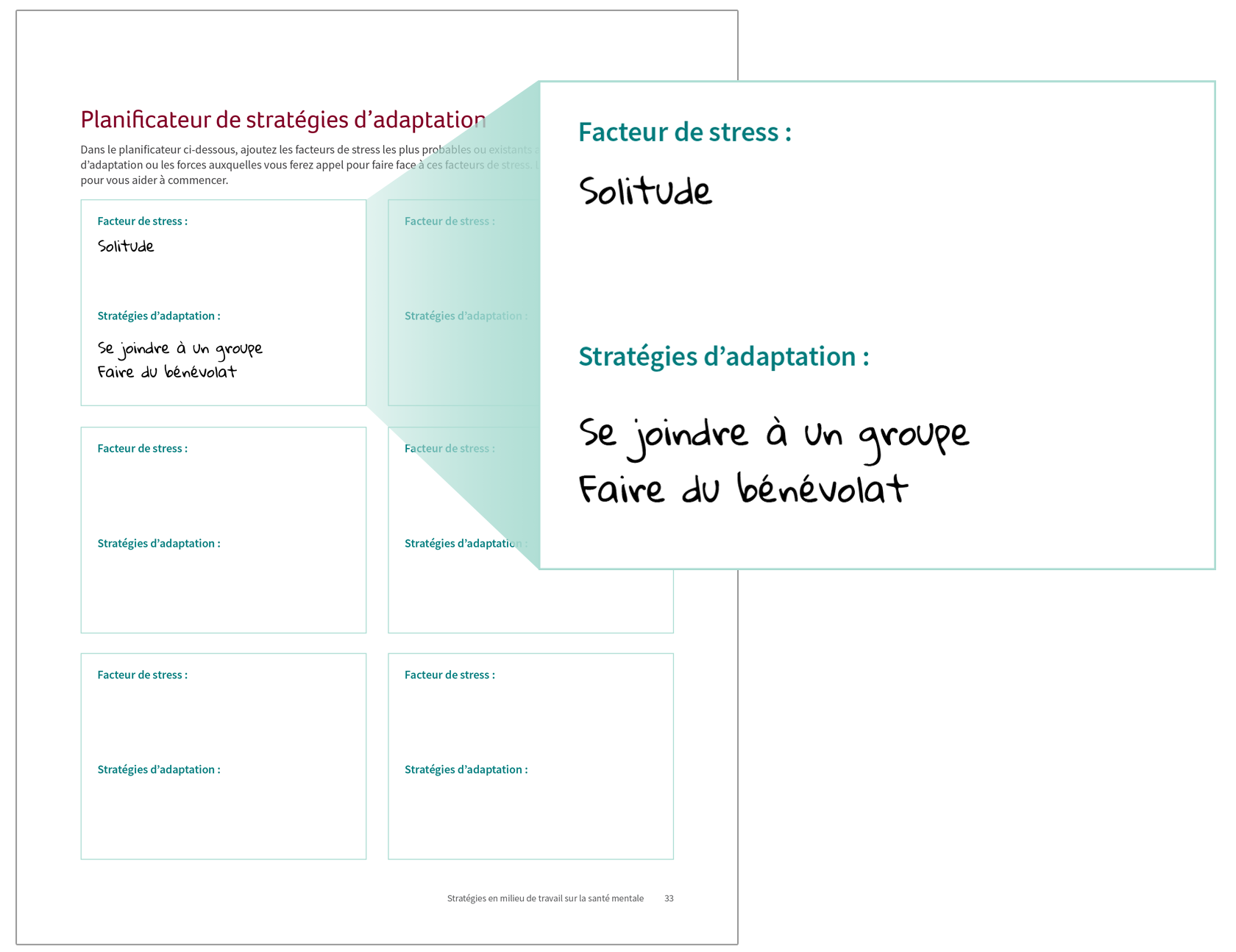 Aux études – p. 33
Sur le marché du travail – p. 37
[Speaker Notes: Le Planificateur de stratégies d’adaptation sert à consigner les facteurs de stress les plus probables ou existants ainsi que les stratégies d’adaptation ou les forces que vous utiliserez pour y faire face. Un exemple a été fourni pour vous aider à commencer. 

Je vous propose de remplir cette page dans vos temps libres. Il s’agit d’un excellent aide-mémoire visuel des stratégies que vous croyez être efficaces pour vous. En période de stress intense, il est facile d’oublier ce qui fonctionne.]
Connaître les ressources disponibles avant d’en avoir besoin
Aux études – p. 34-35
Sur le marché du travail – p. 38-39
[Speaker Notes: NOTE D’ANIMATION : Demandez à l’organisation de remplir cette page autant qu’elle le peut avant le jour de l’atelier et demandez-lui d’en faire des copies que vous pourrez distribuer aux participants. Un formulaire distinct doit être préparé pour les étudiants et les employés. Si vous êtes de l’extérieur de l’organisation, demandez qu’une personne qui connaît bien les ressources internes prenne de 3 à 5 minutes pour les passer en revue avec le groupe. Si ce n’est pas possible, vous pouvez dire :

Nous avons inclus un tableau pour vous aider à consigner les ressources disponibles dans l’éventualité où vous en auriez besoin. 
Remplissez ce tableau par vous-même ou demandez une liste des ressources qui existent dans votre organisation, votre communauté ou d’autres associations, avant d’en avoir besoin.]
Oui, ces ressources sont réellement gratuites!
[Speaker Notes: Toutes les ressources sont offertes gratuitement sur le site www.strategiesdesantementale.com et vous pouvez les utiliser partout, en tout temps.]
Des questions? Des commentaires?
Pour accéder à davantage de ressources, consultez l’adresse suivante :strategiesdesantementale.com
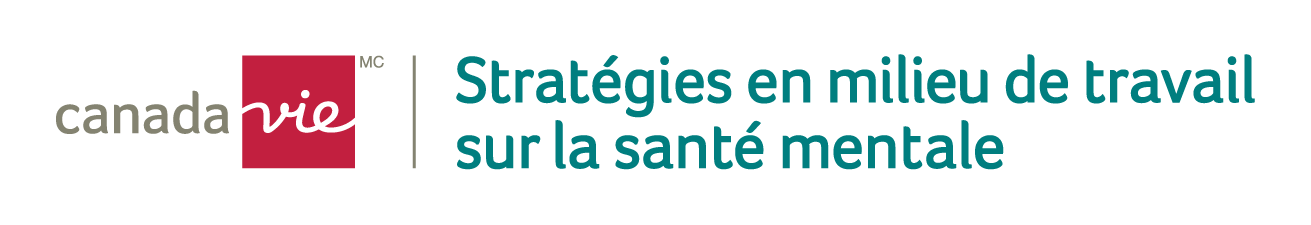 Toutes les ressources du site Stratégies en milieu de travail sur la santé mentale sont accessibles à tous, sans frais, gracieuseté de la Canada Vie.
Canada Vie et le symbole social sont des marques de commerce de La Compagnie d’Assurance du Canada sur la Vie.
[Speaker Notes: Avez-vous des questions ou des commentaires que vous aimeriez partager?

________________________________
MOT DE LA FIN
Je vous remercie d’avoir pris le temps de développer votre résilience. N’oubliez pas que cette ressource est gratuite, et je vous encourage à refaire la démarche chaque année, lorsque vos facteurs de stress changent et que vous êtes prêt à essayer de nouvelles stratégies d’adaptation.]